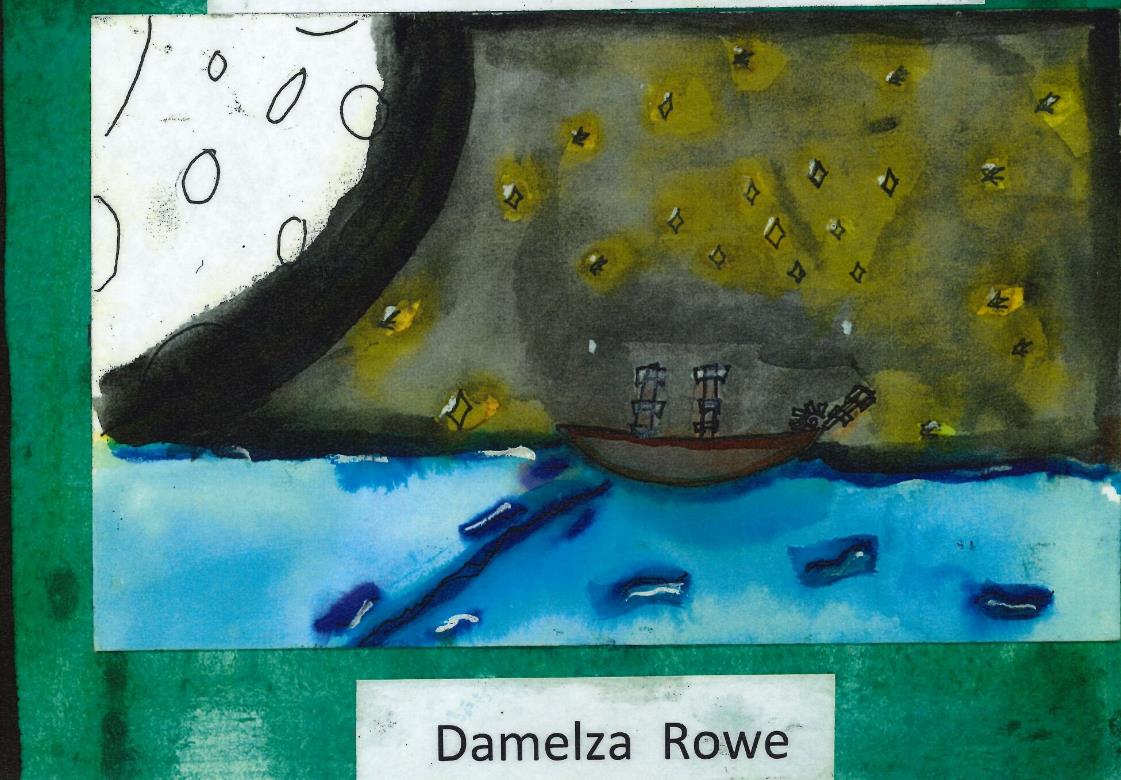 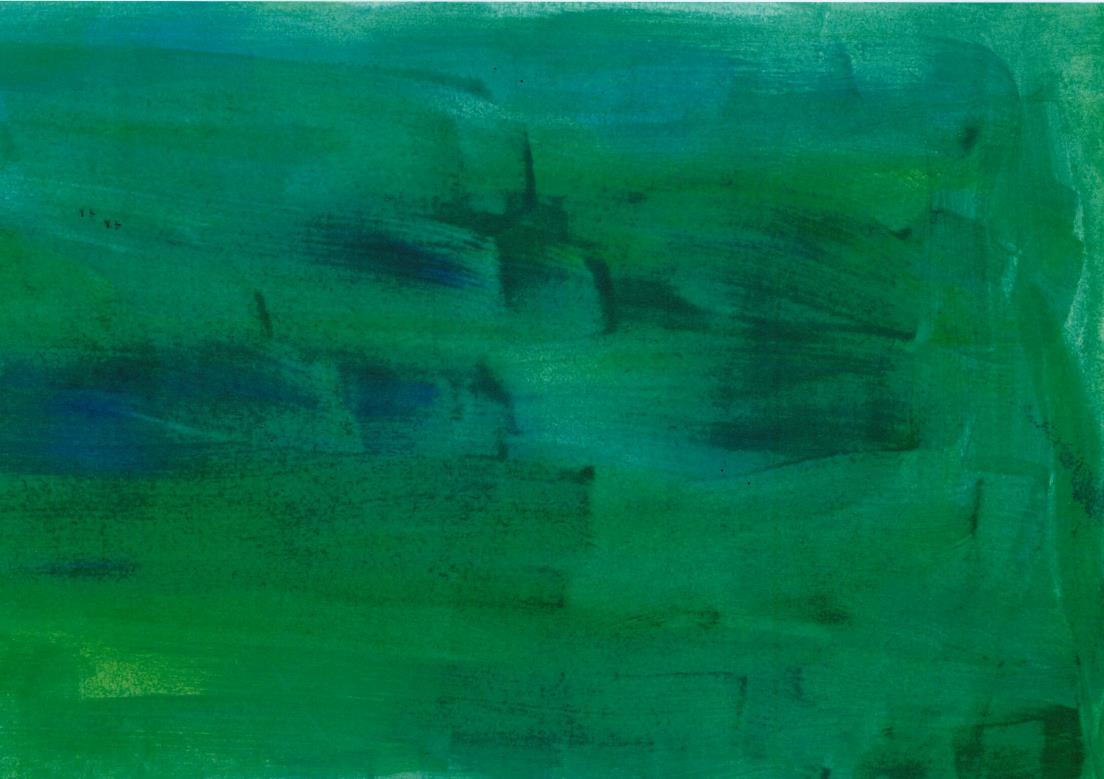 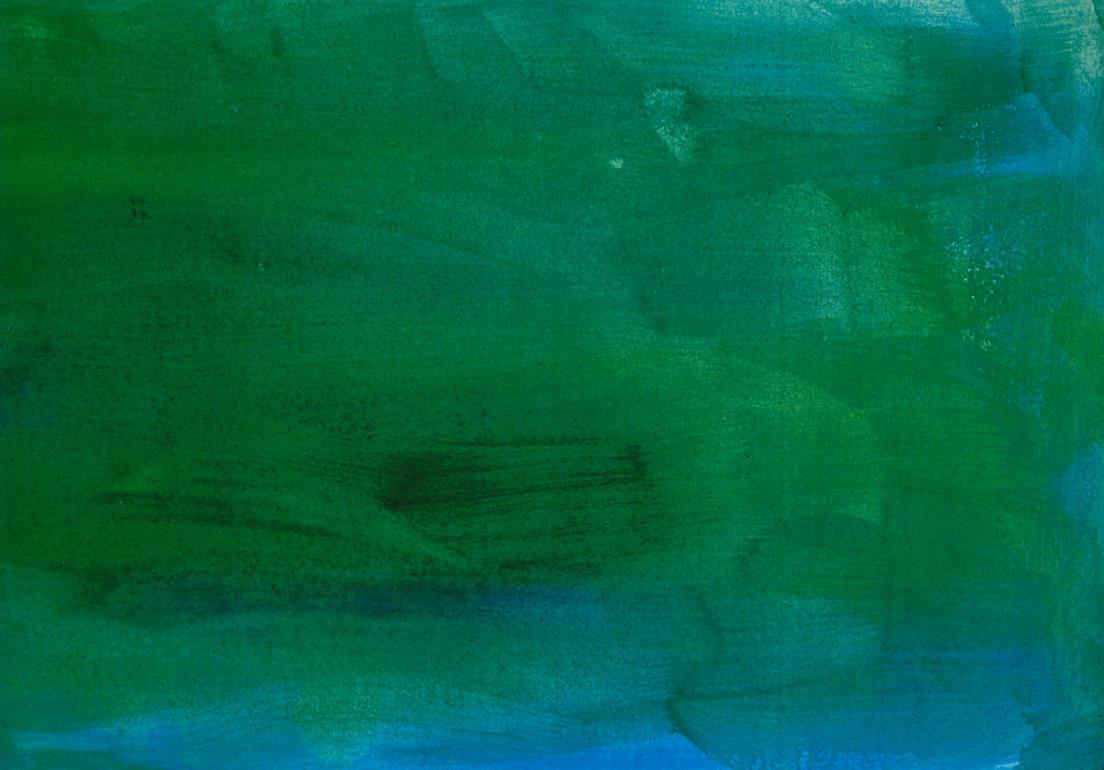 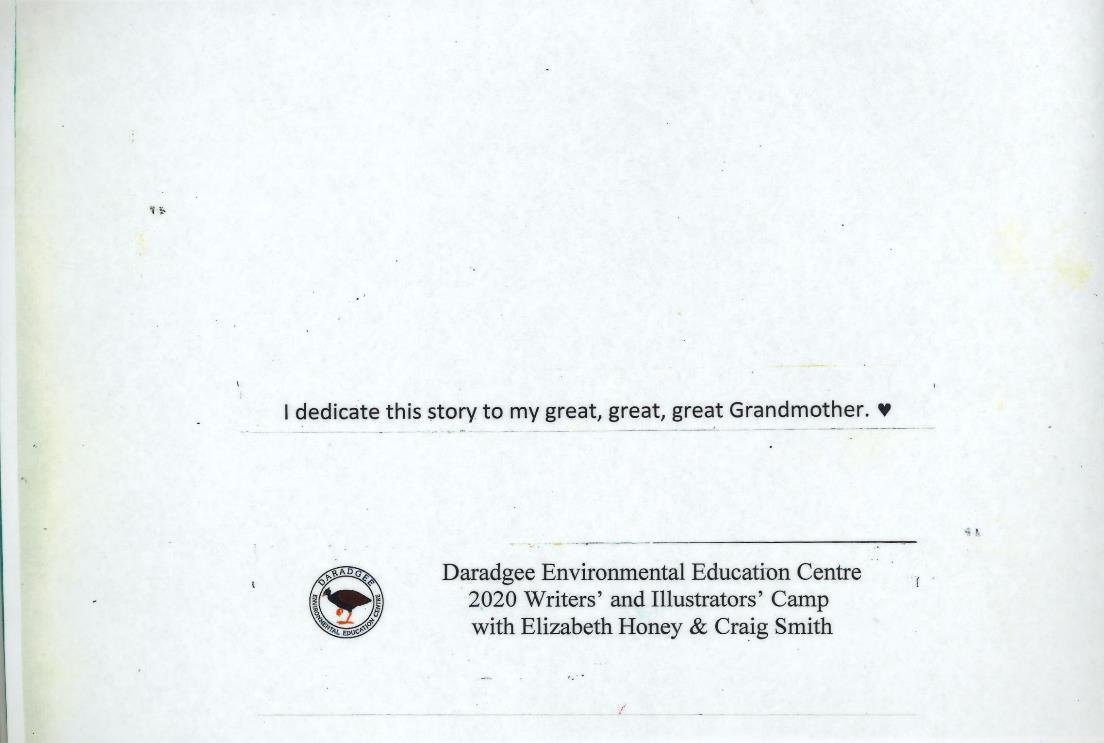 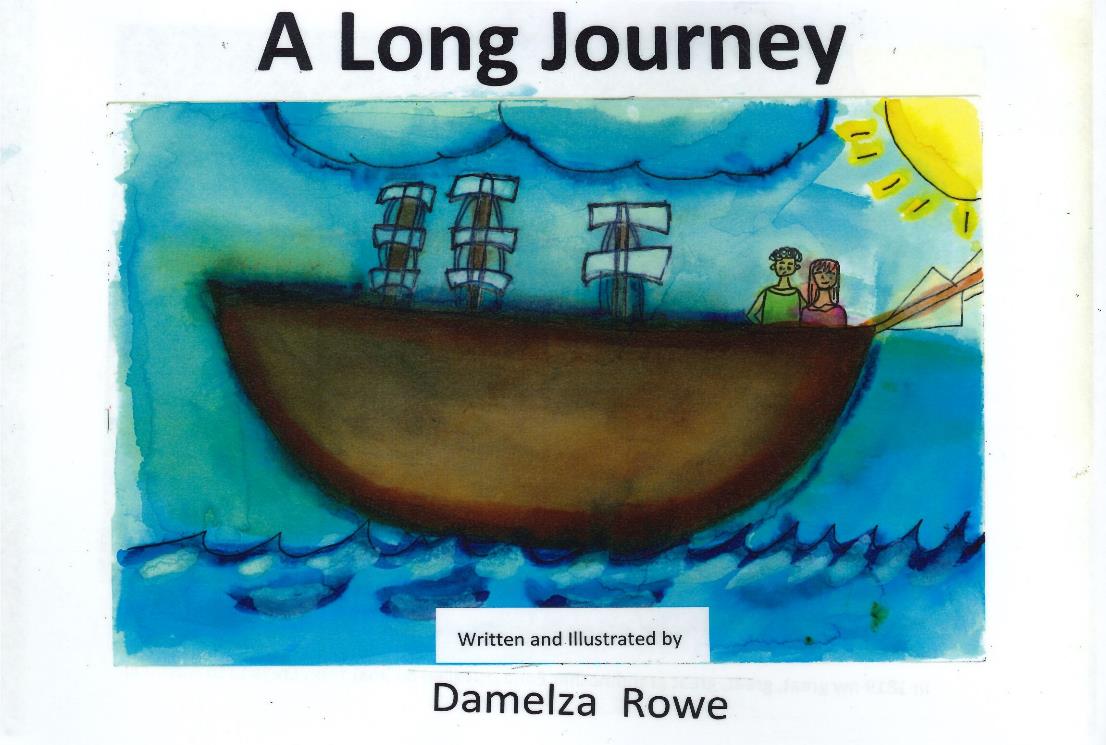 /
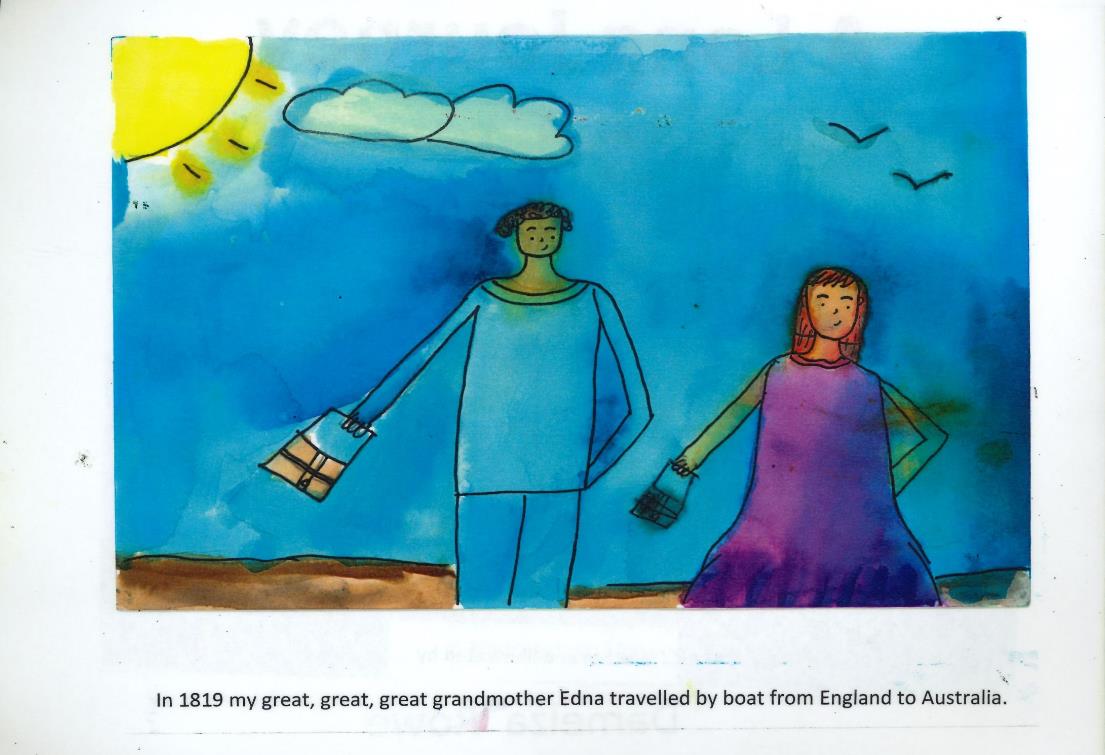 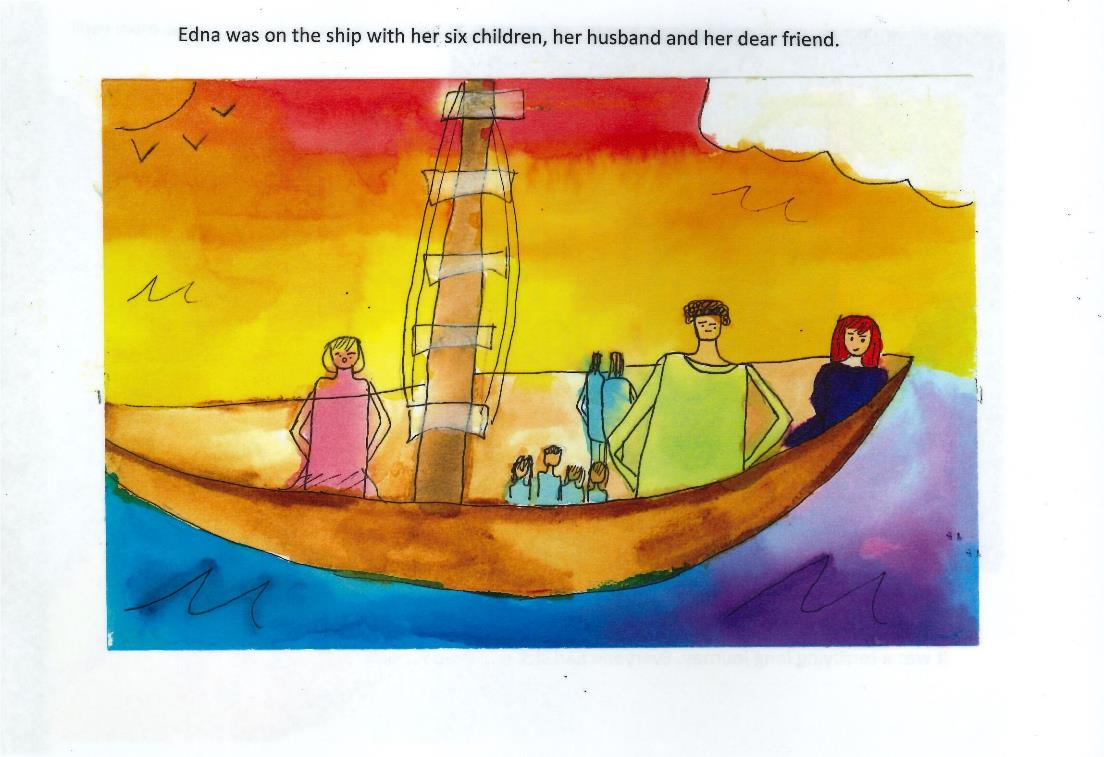 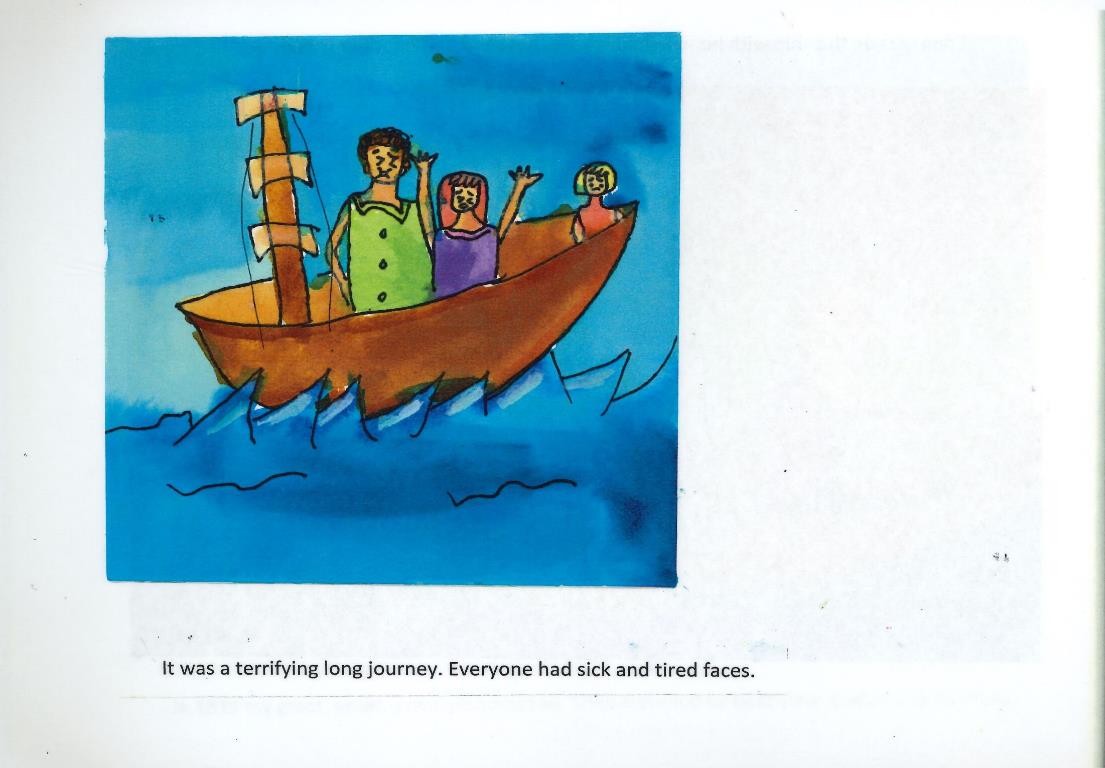 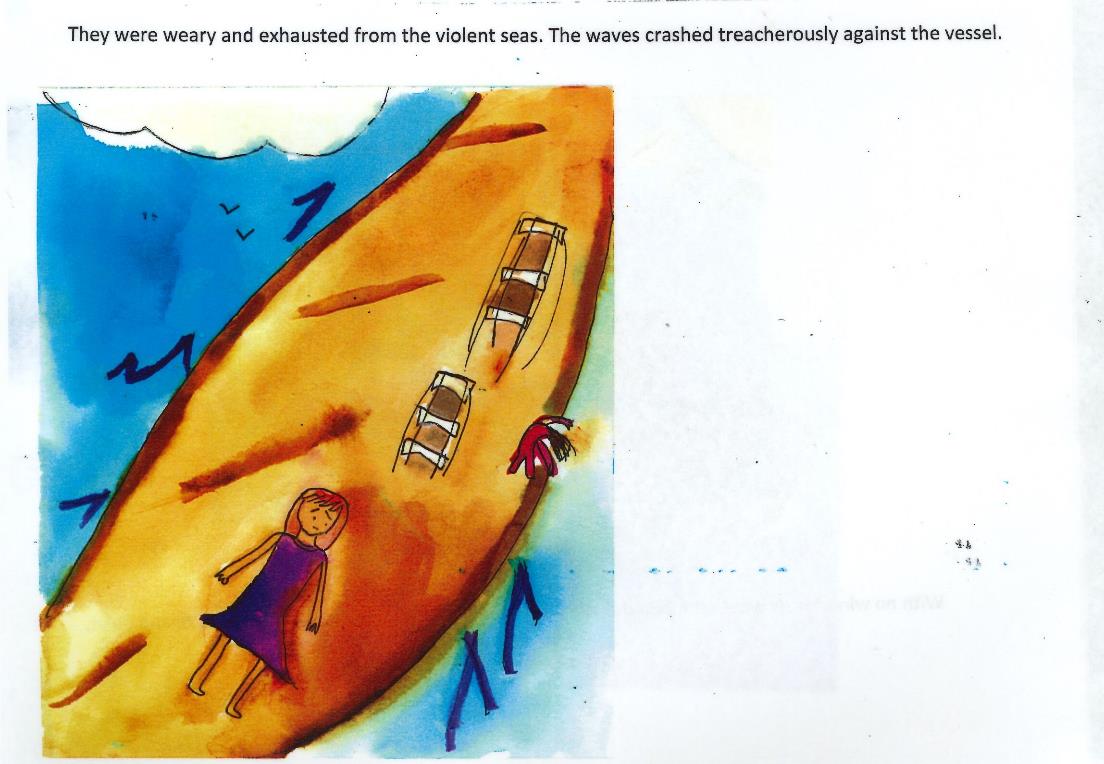 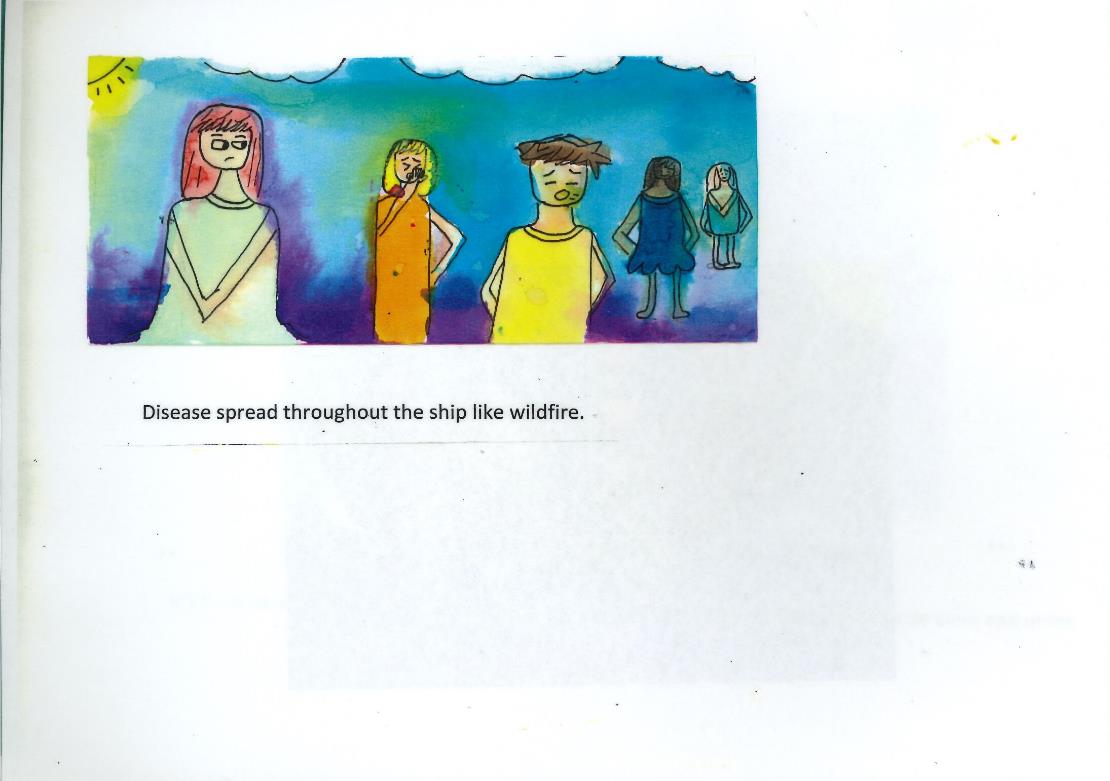 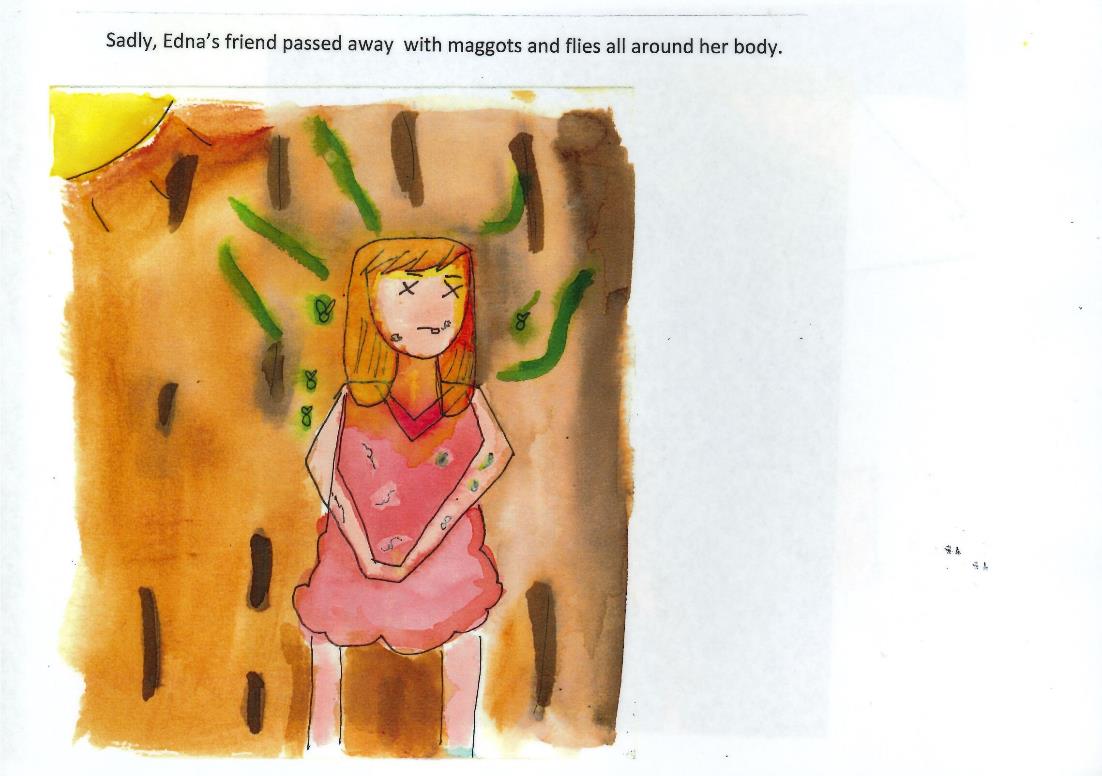 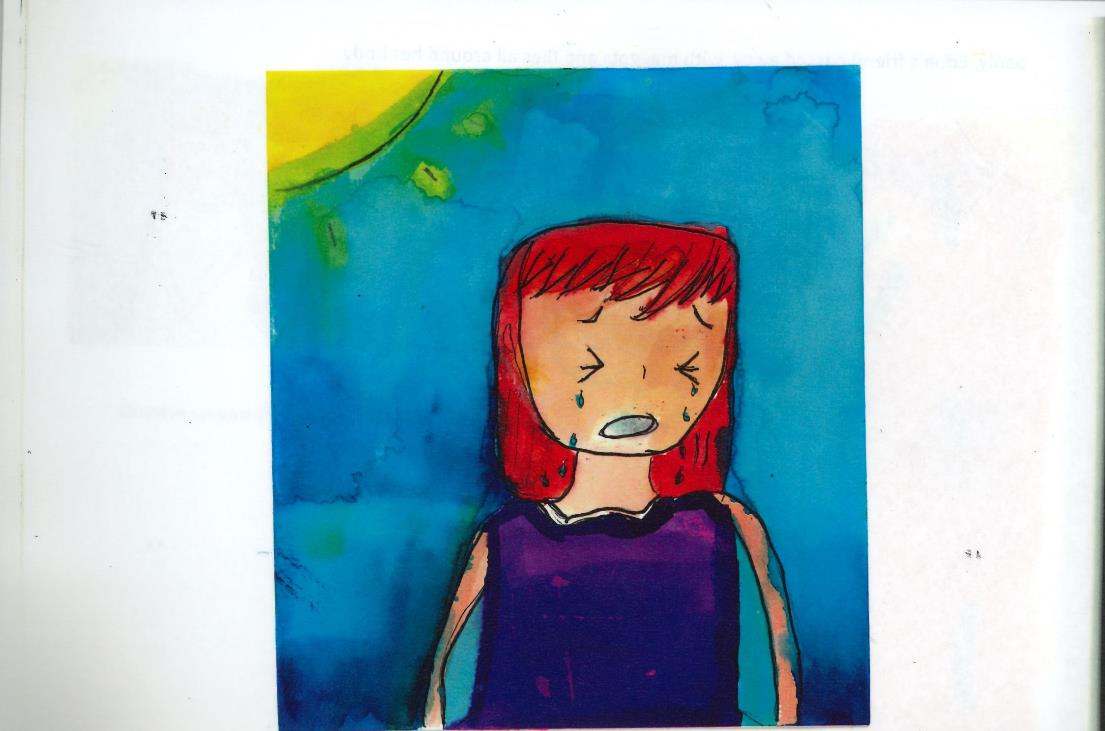 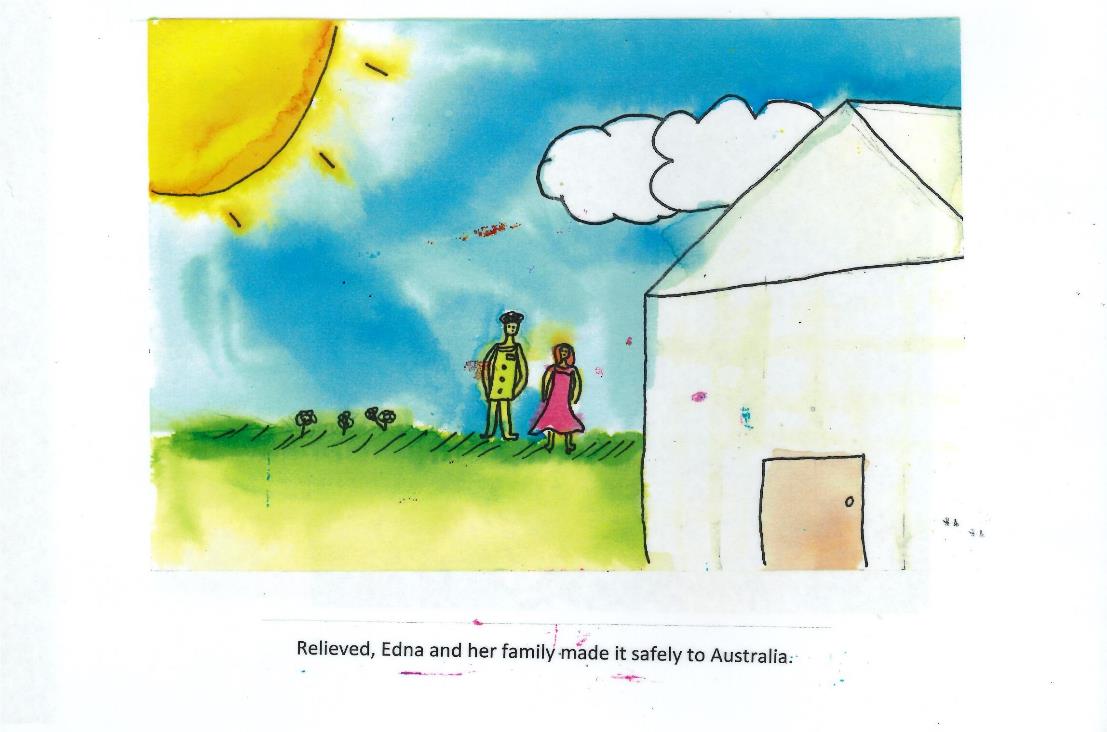 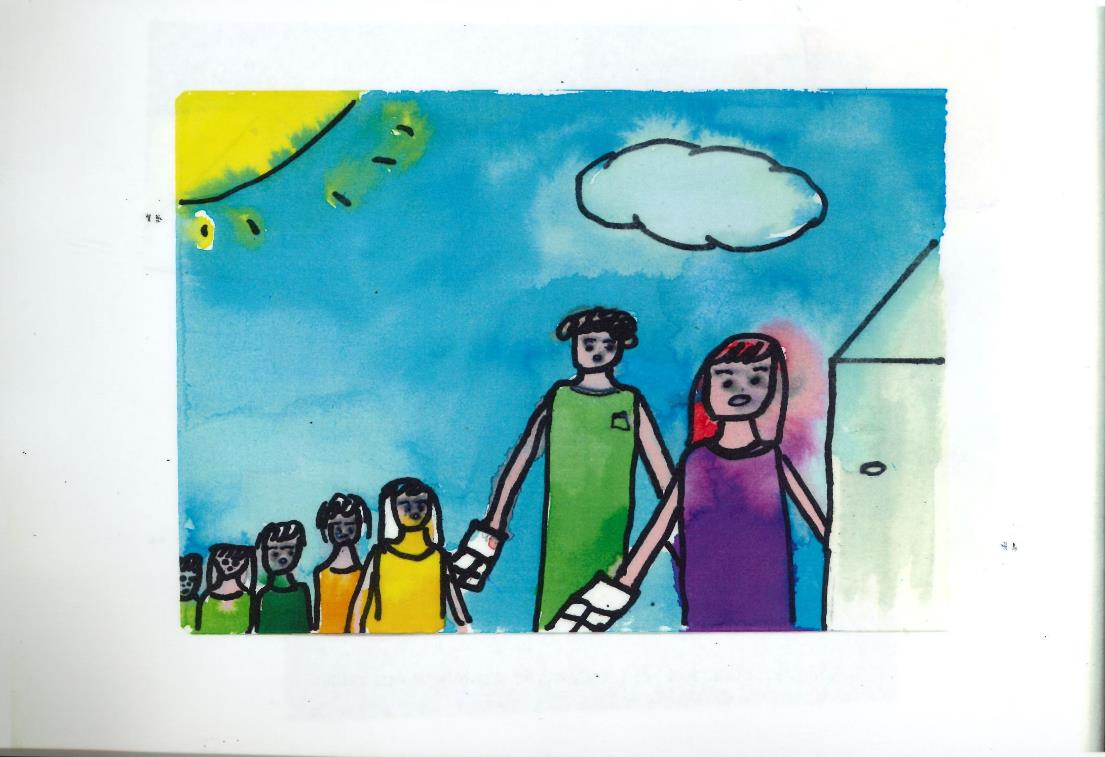 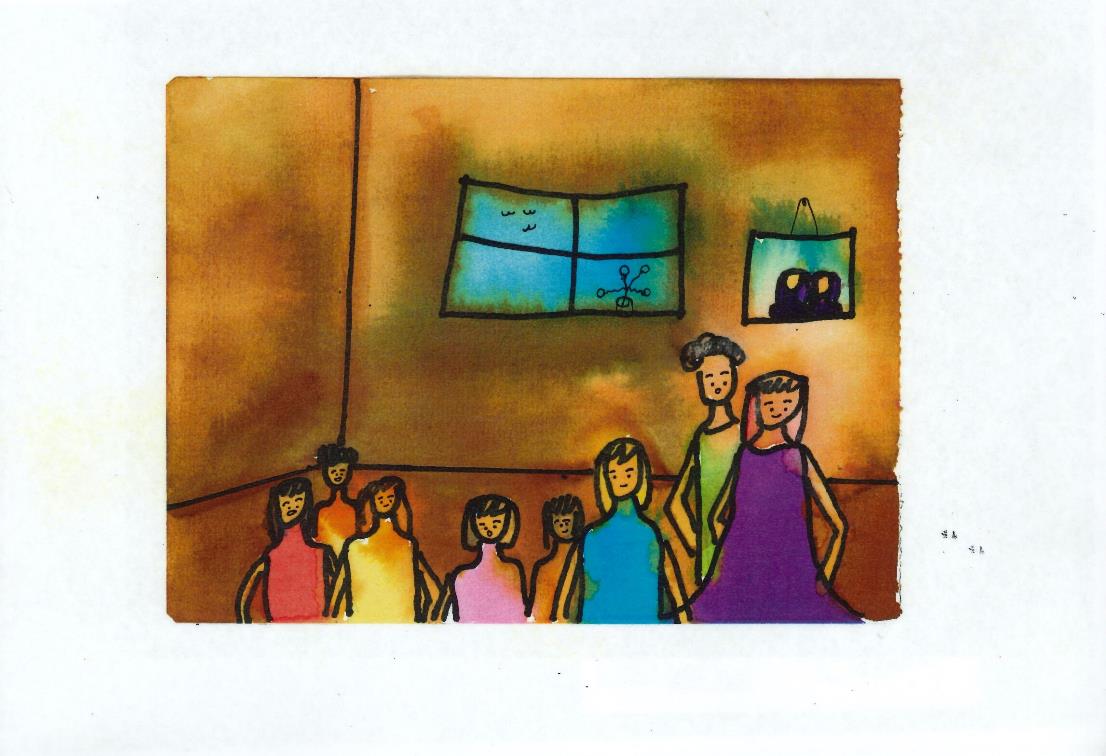 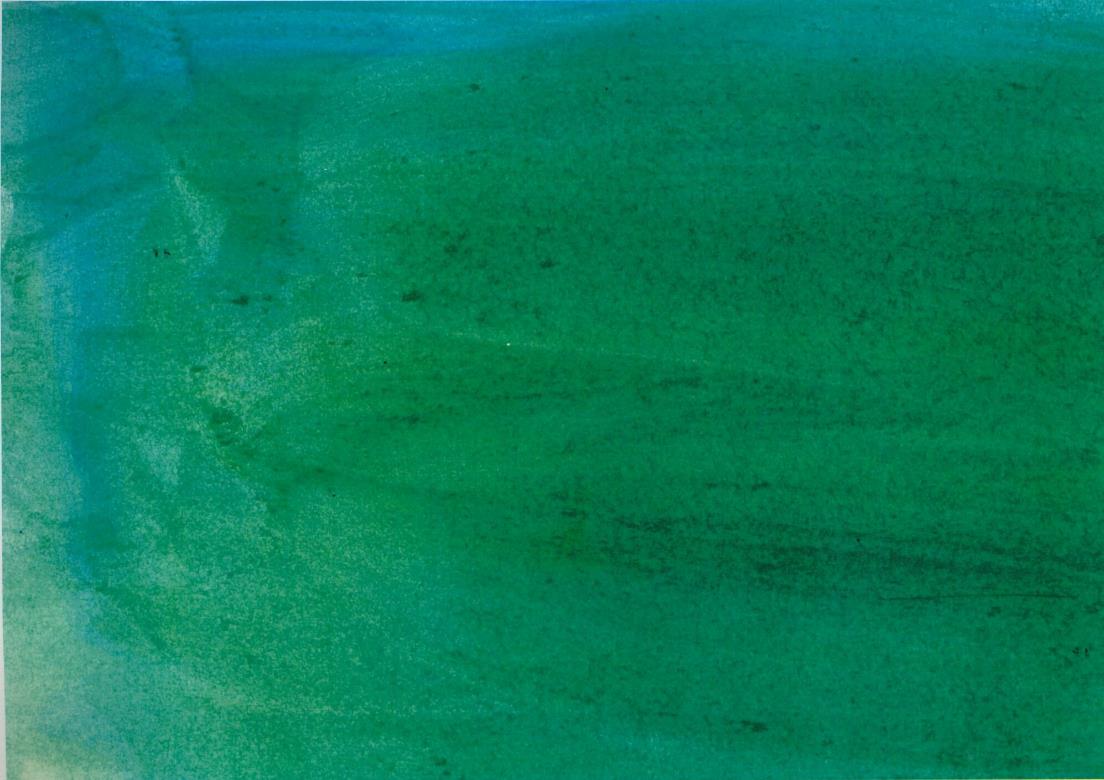 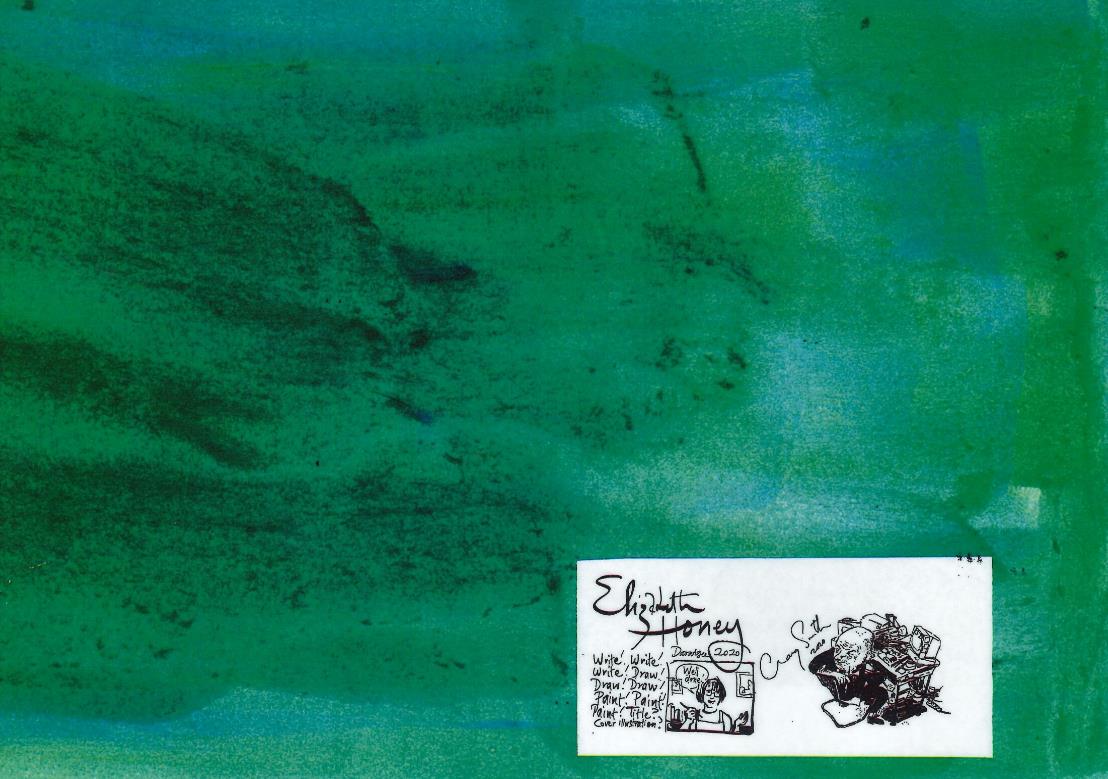 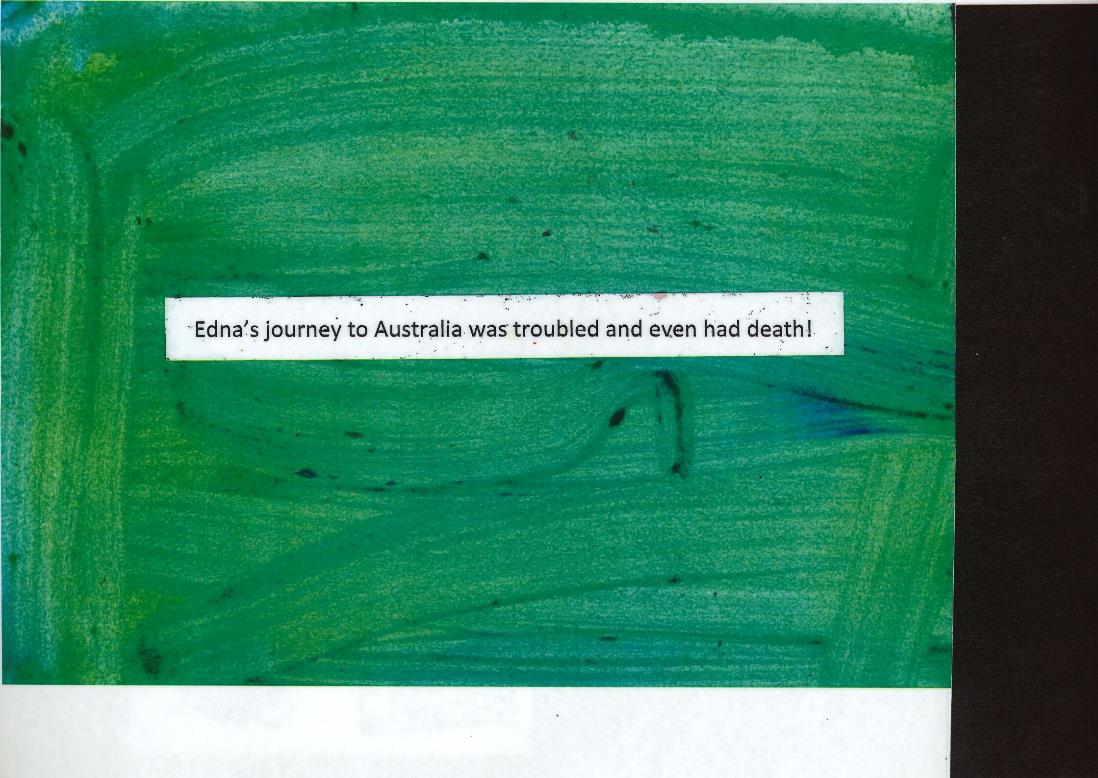